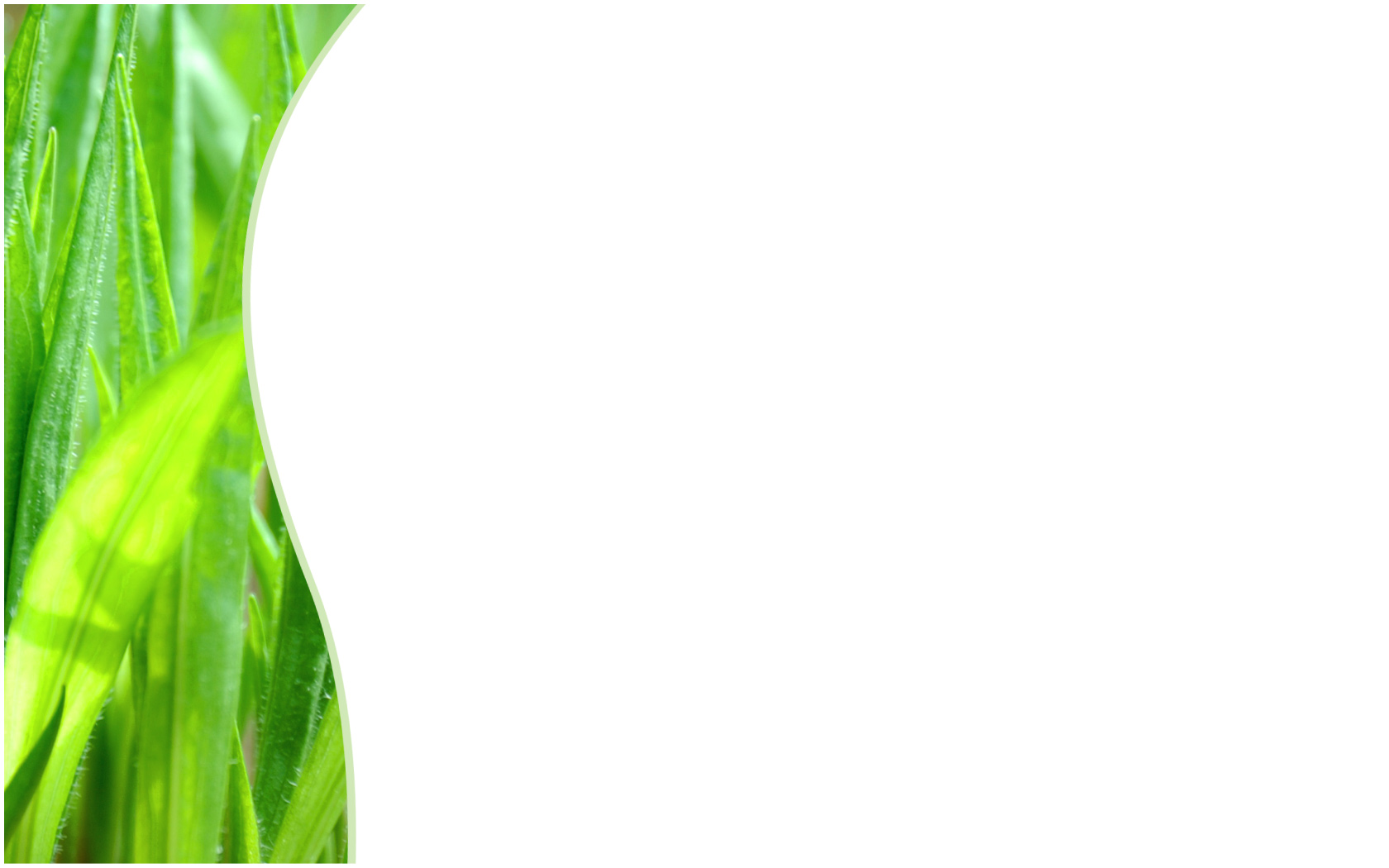 Stres vysokou teplotou
High temperature stress
Heat stress
M. Barták

OFAR ÚEB PřF MU Brno
Laboratoř fotosyntetických procesů



Jaro 2016
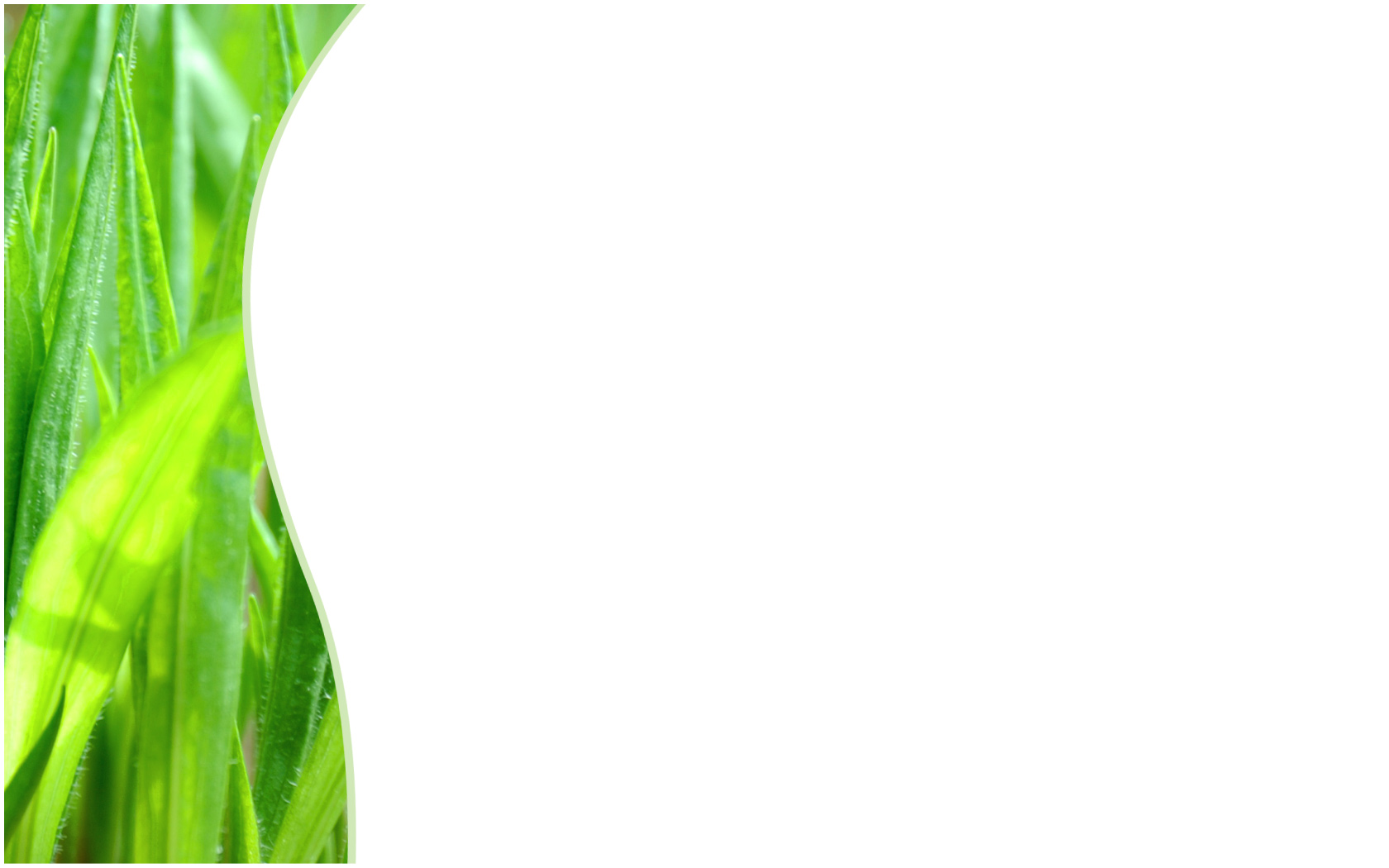 Obecné projevy působení 
vysoké teploty

Common effects of high temperature
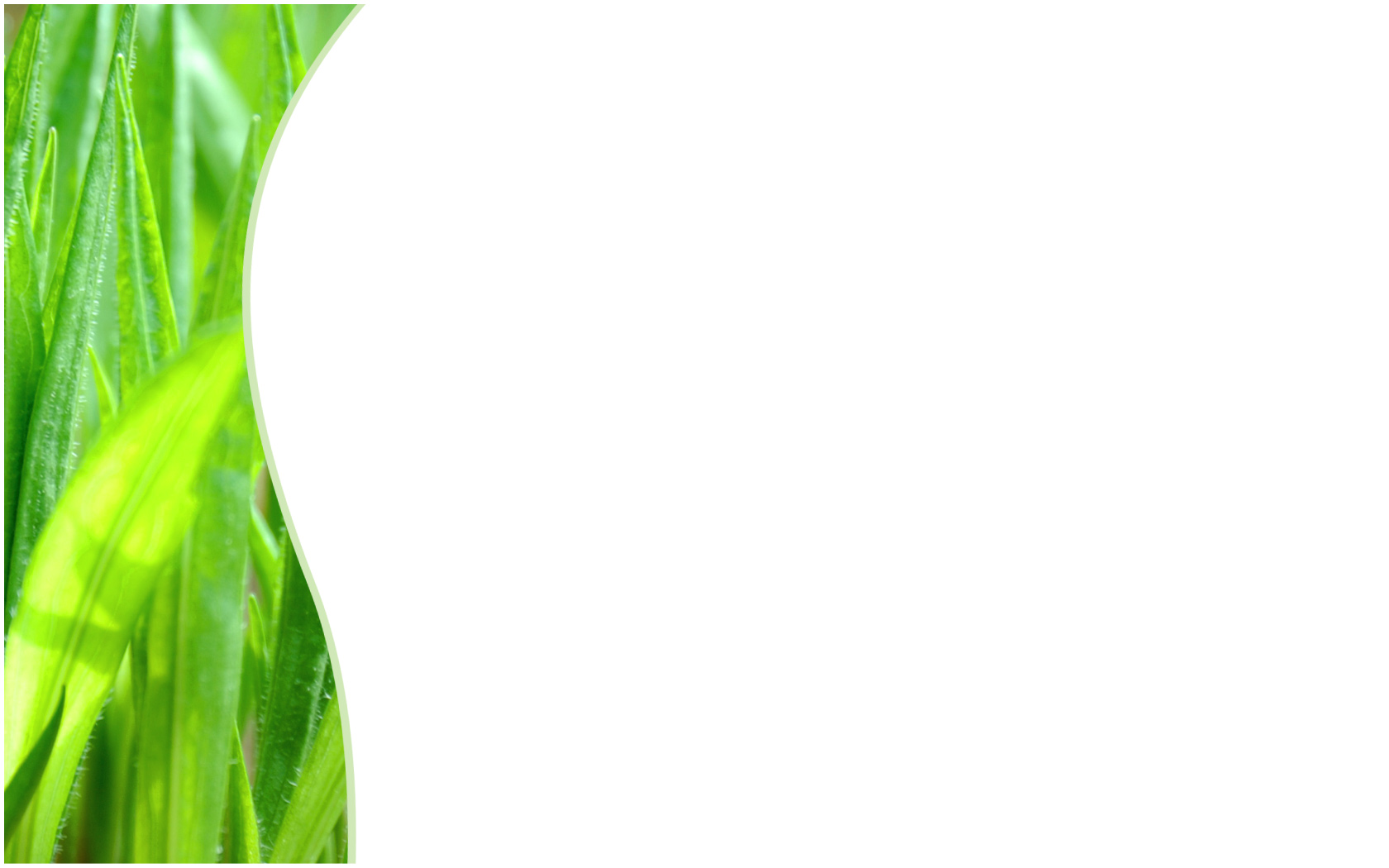 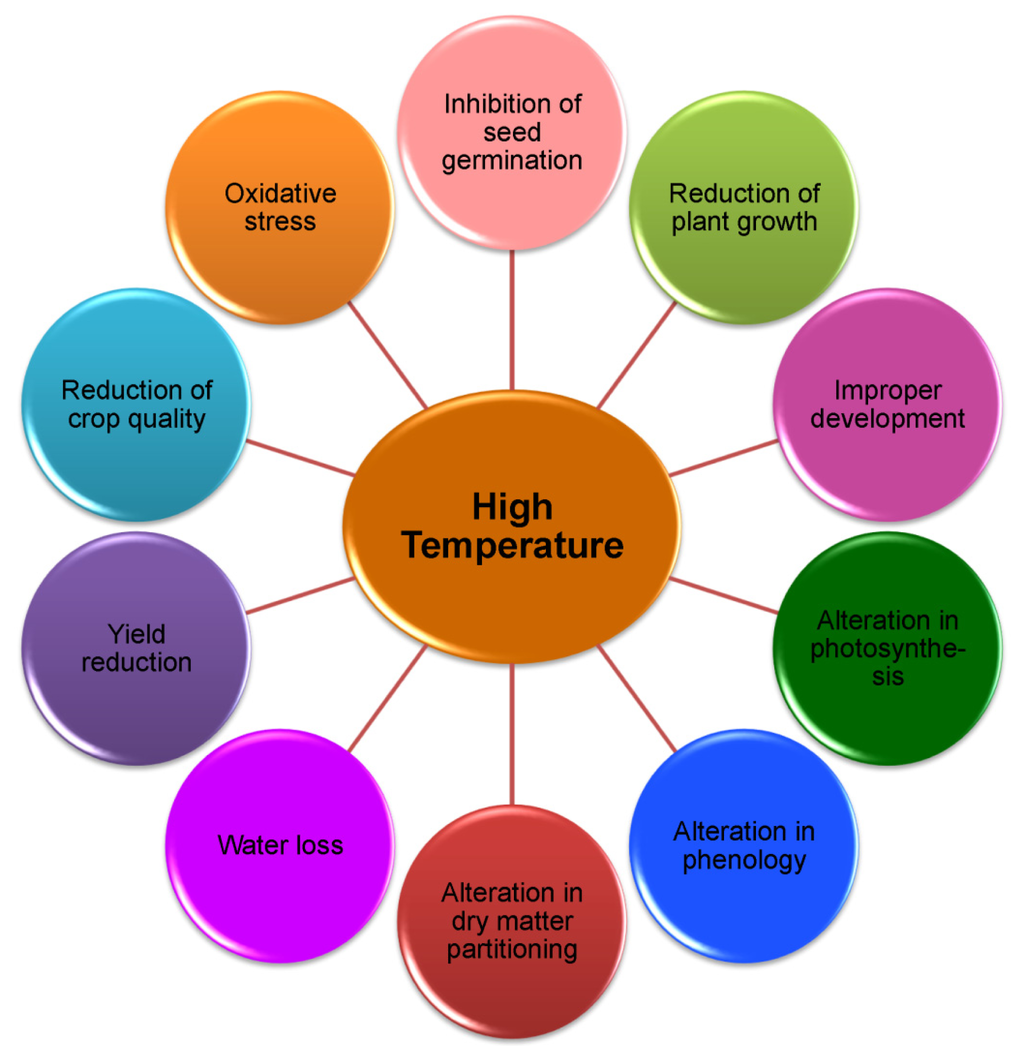 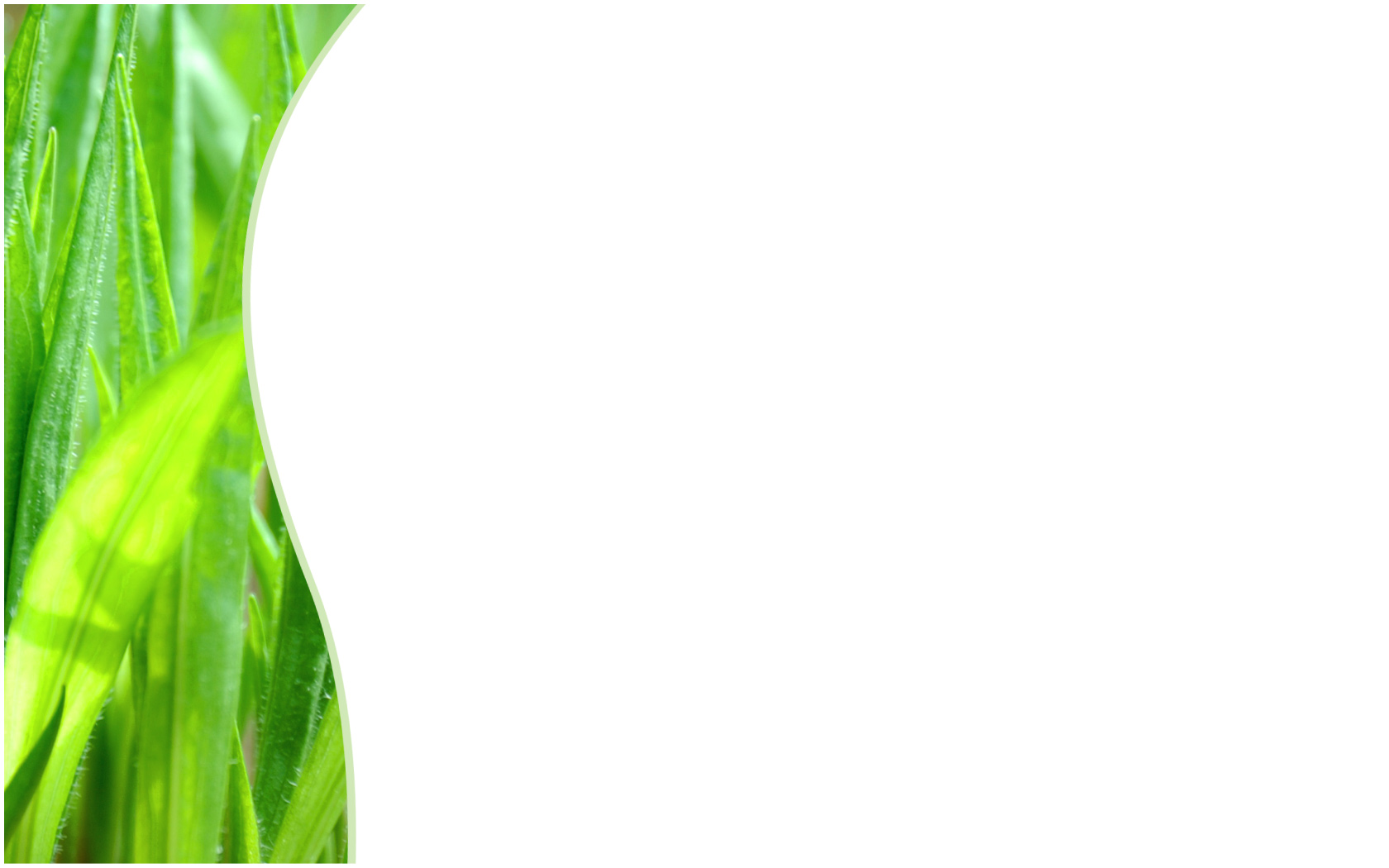 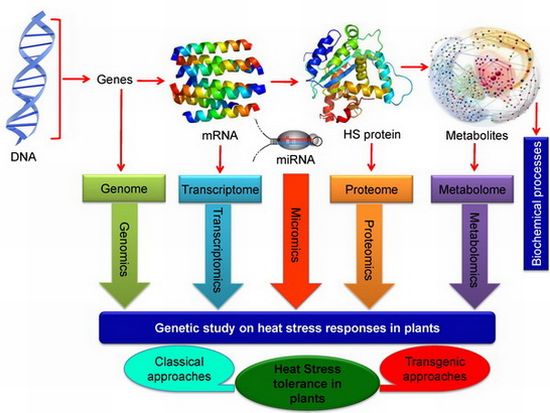 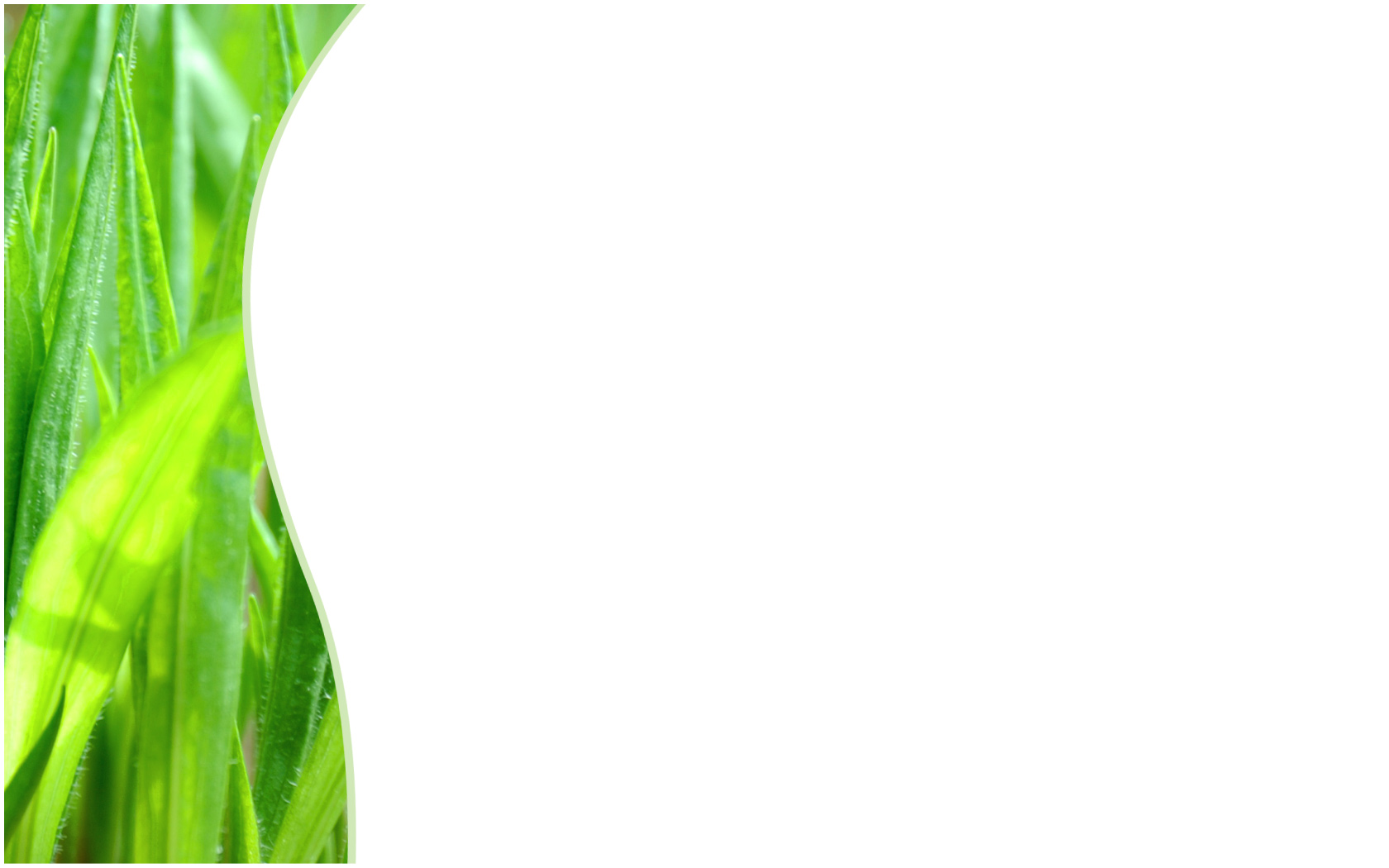 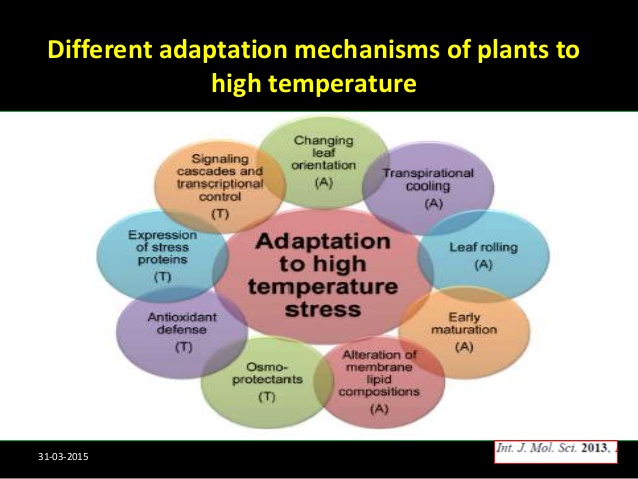 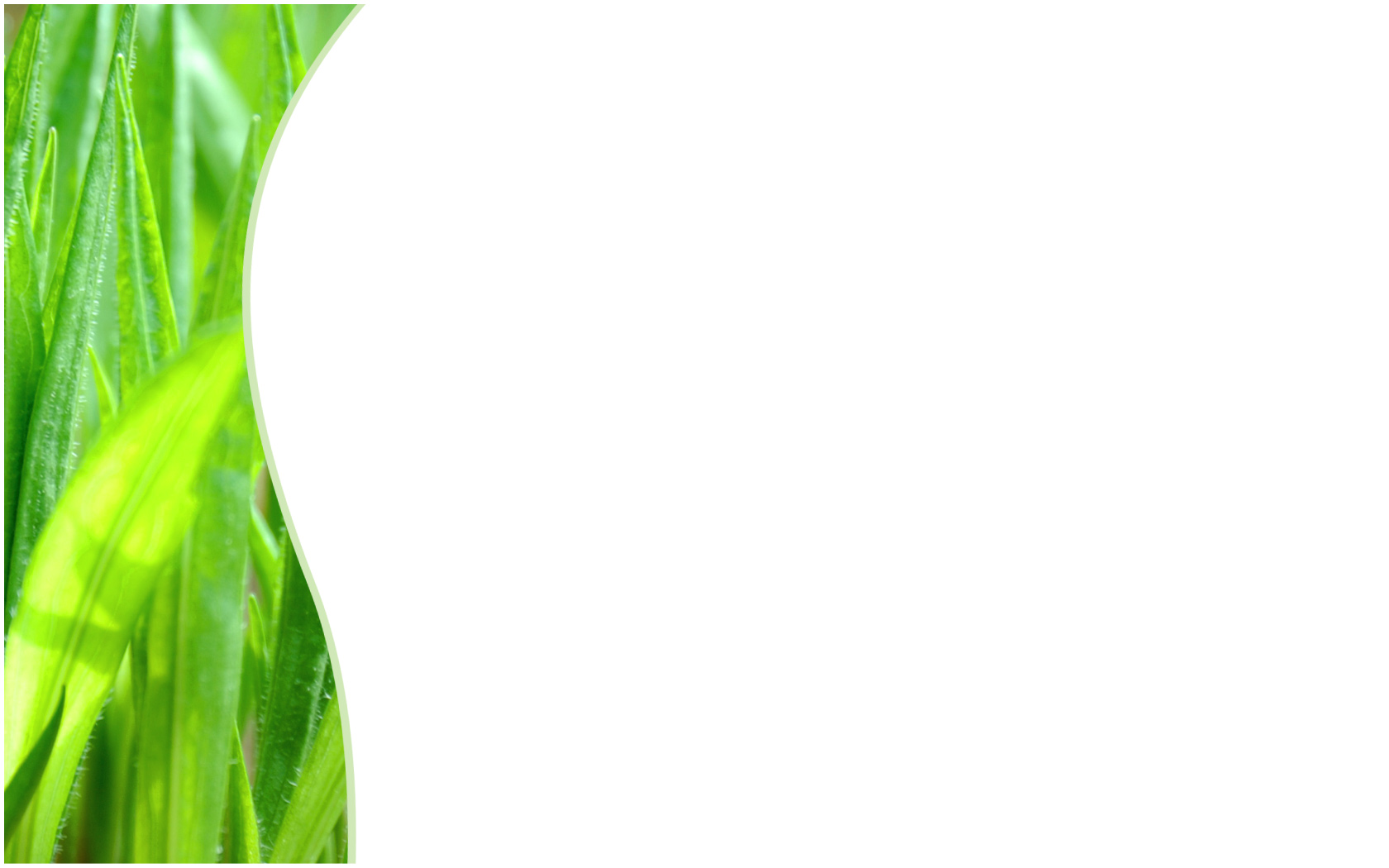 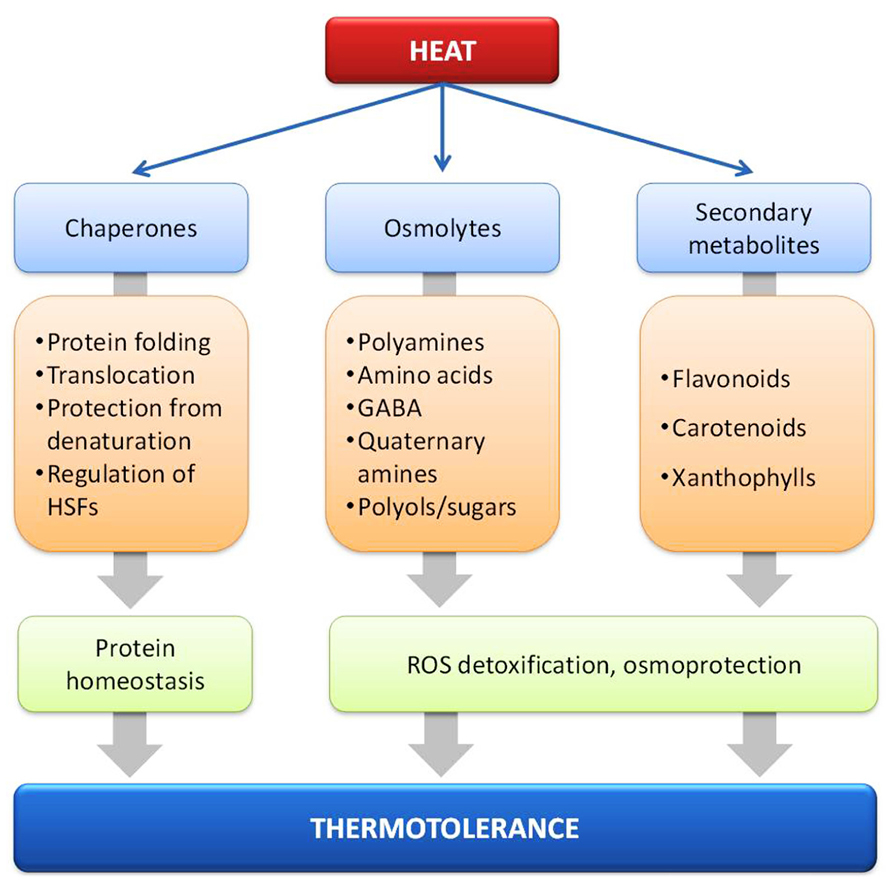 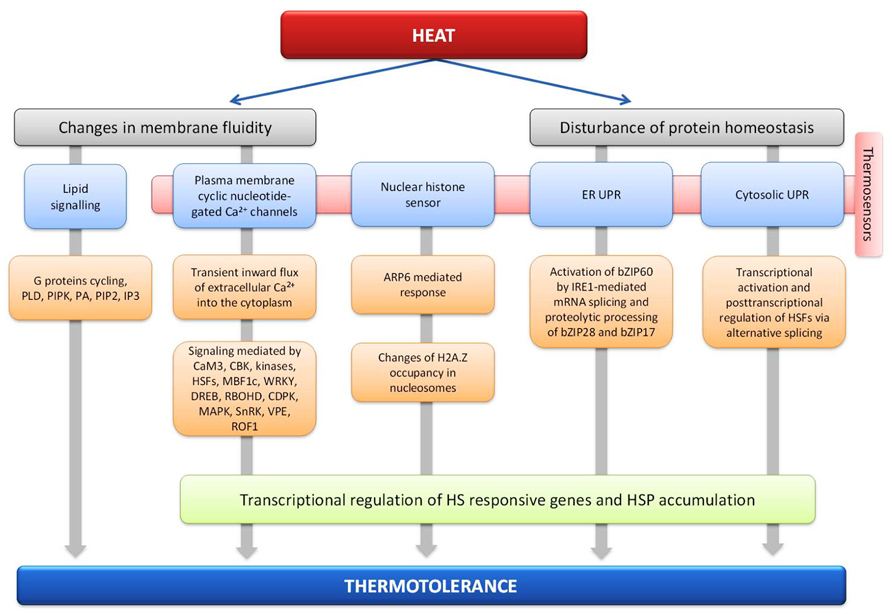 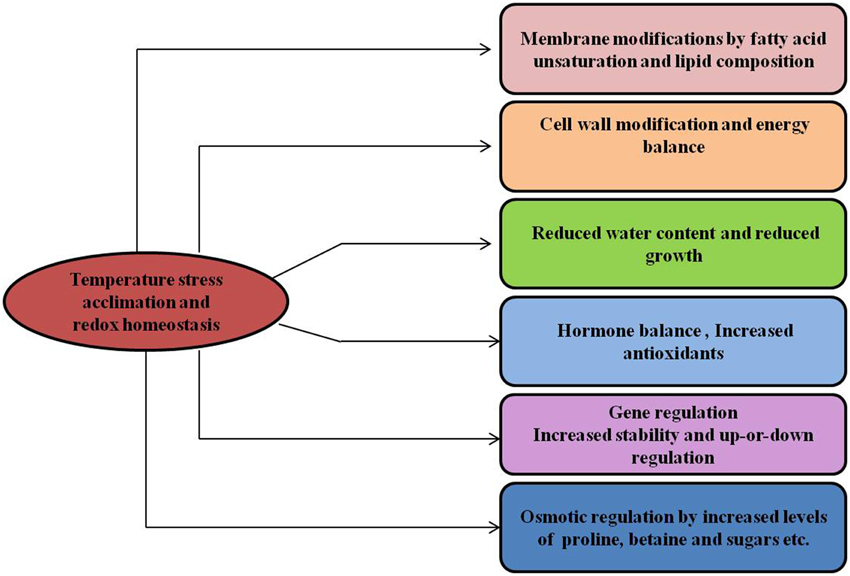 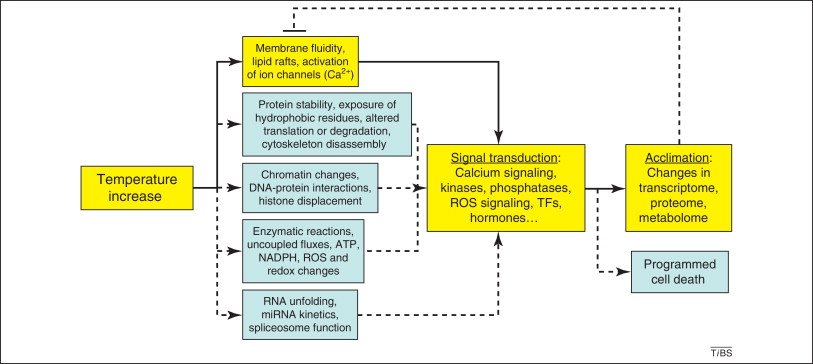 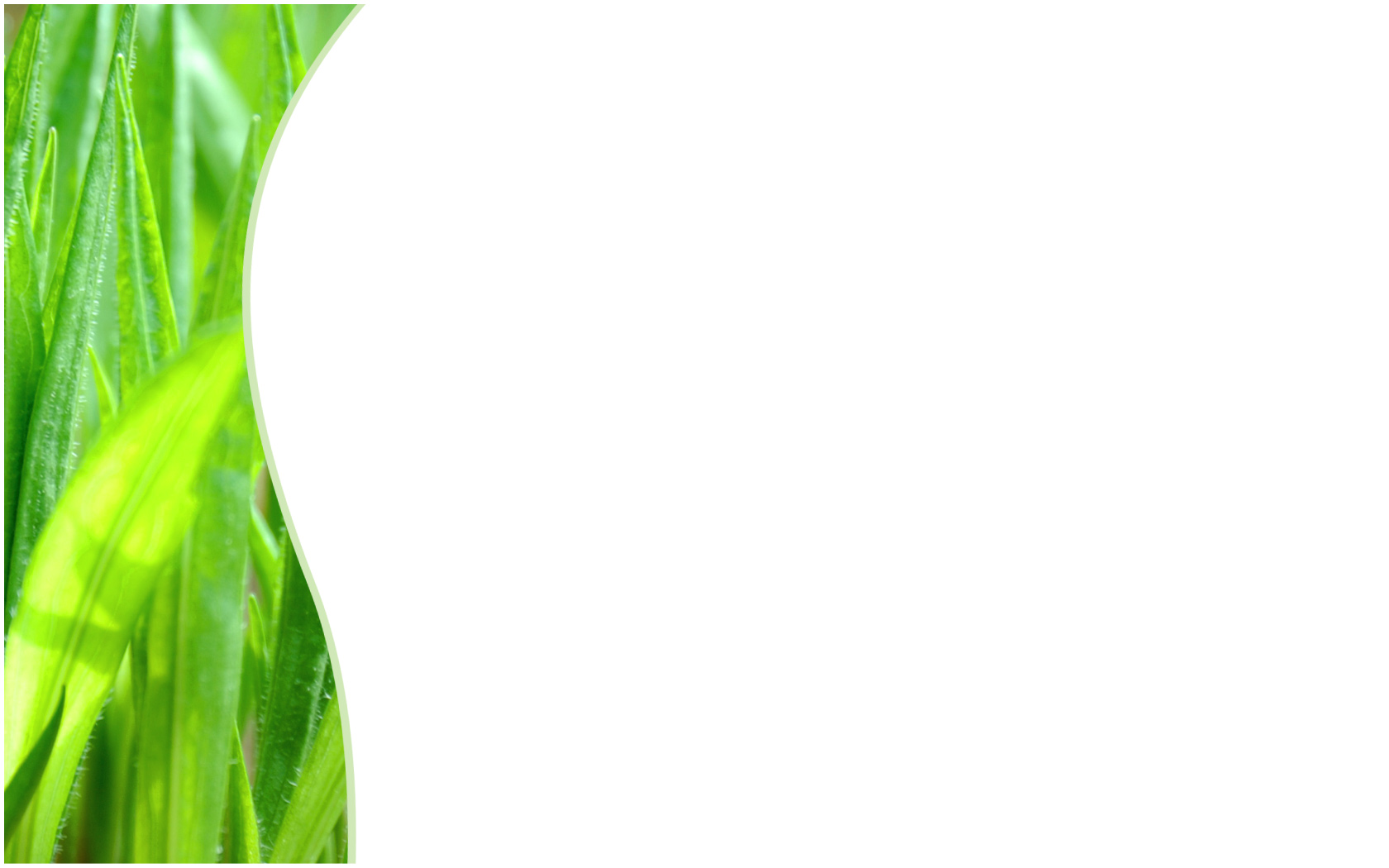 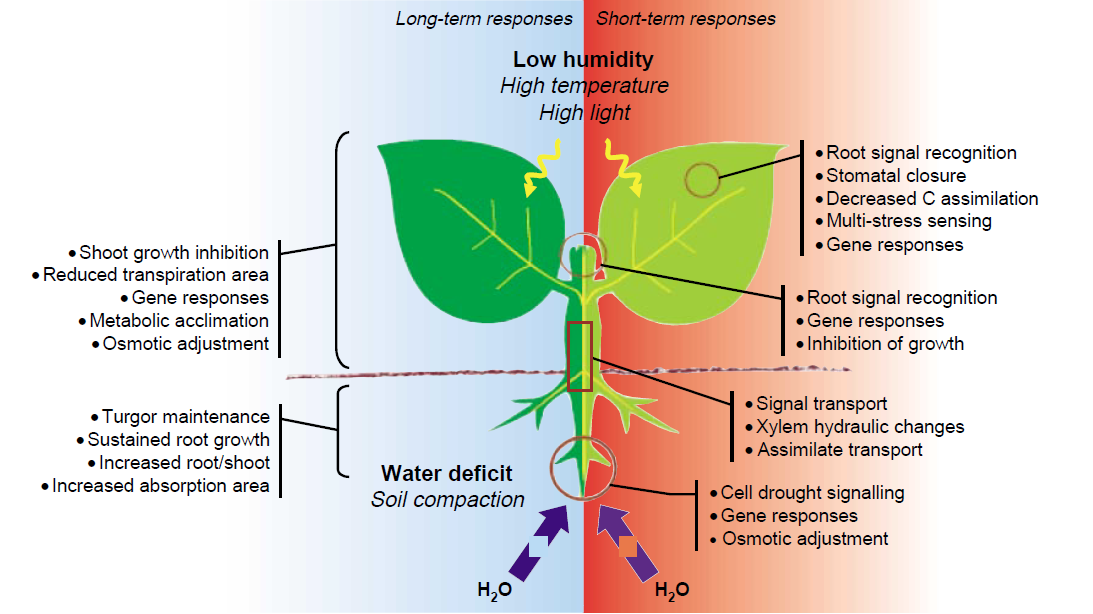